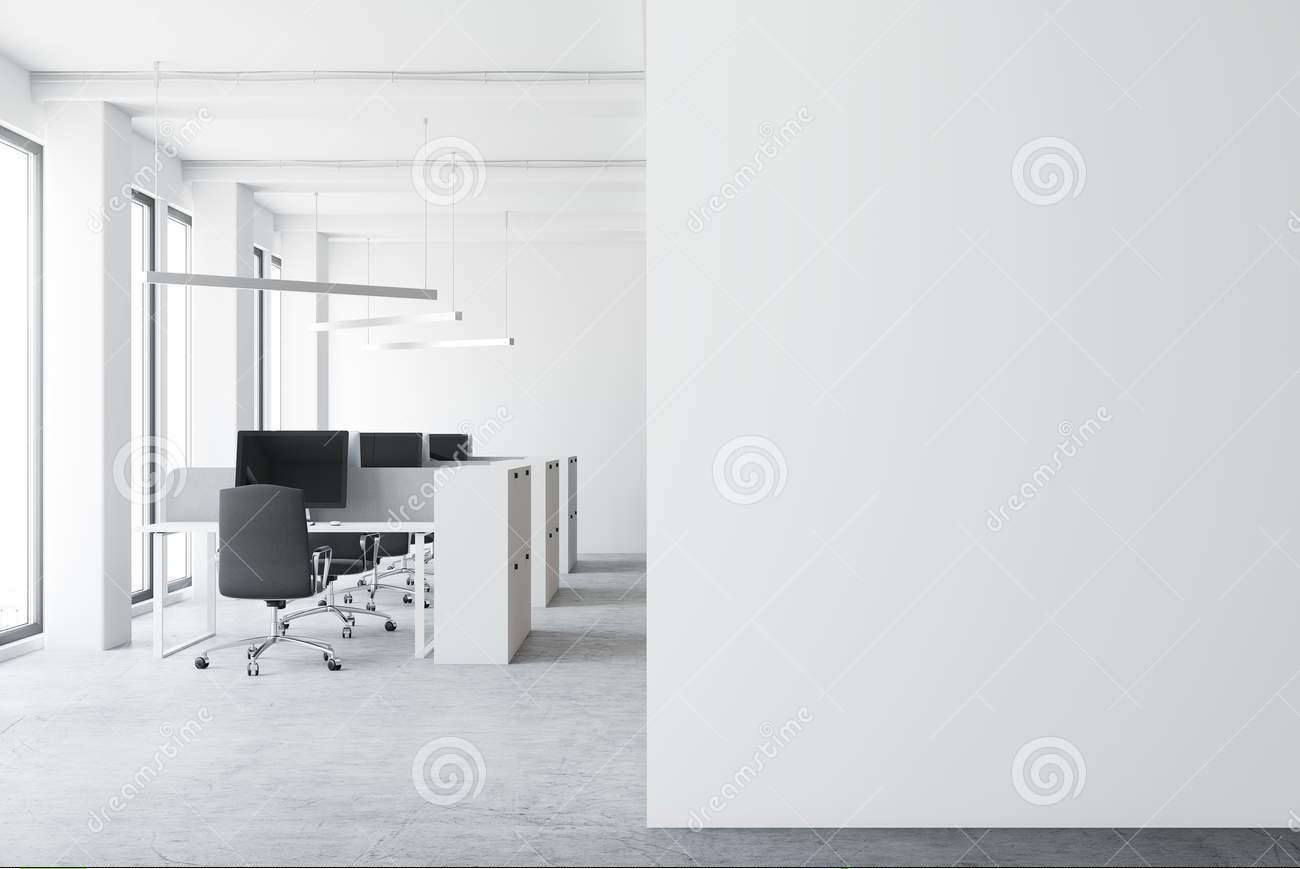 Факультет            філологічний  
    Кафедра             української мови та літератури
      Спеціальність 014. Середня освіта (Українська мова і література)

освітня програма Середня освіта (Українська мова і література) 
рівень вищої освіти підготовки здобувачів другого (магістерського) рівня вищої освіти
Назва 
дисципліни 
“Стилістика та культура офісної документації”
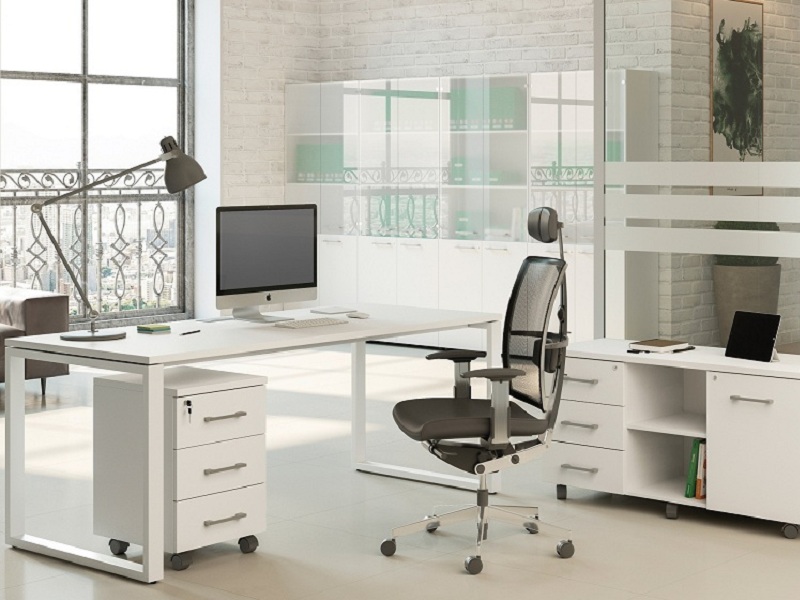 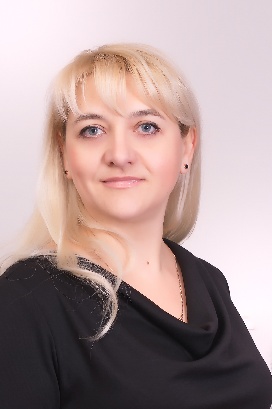 Профайл викладача: http://www.slavdpu.dn.ua/index.php/kafedra-ukrainskoi-movy-ta-literatury/sklad-kafedri
Викладач: 
           Решетняк_______
Олена Олександрівна, 
кандидат філологічних наук, доцент
E-mail:reshetnyak.alena@ukr.net
Cторінка курсу в
http://ddpu.edu.ua:9090/moodle/course/view.php?id=2069
Розклад консультацій: щовівторка щотижня упродовж семестру
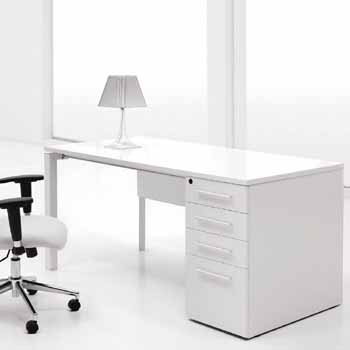 Анотація до дисципліни 
«Стилістика та культура 
офісної документації»
Предметом курсу  є ознайомлення з призначенням, класифікацією документів, вимогами до складання й оформлення різних видів документів; формування таких практичних навичок, як адресування, підпис, датування, затвердження, погодження документа; оформлення управлінської, організаційної, розпорядчої, довідково-                                                        інформаційної документації; 
підвищення загальномовного рівня майбутніх фахівців; 
формування практичних навичок ділового усного й писемного спілкування в колективі; засвоєння мовних стереотипів комунікацій.
        Міждисциплінарні зв’язки: 
«Сучасна українська літературна мова», «Культура української мови», «Риторика», «Стилістика української мови».
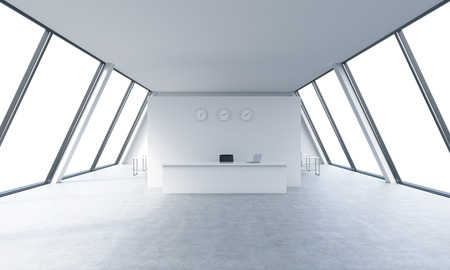 Мета курсу – 
набуття знань зі стилістики й культури діловодства, особливостей створення й оформлення ділової документації.   
 Завдання курсу –
 набуття студентами компетентностей:
загальні: здатність спілкуватися державною мовою; 
здатність застосовувати знання в практичних ситуаціях; 
навички використання інформаційних і комунікаційних технологій; 
фахові: здатність адекватно використовувати мовні ресурси, демонструвати сформовану мовну й мовленнєву компетенції в процесі фахової та міжособистісної комунікації,;
здатність використовувати когнітивно-дискурсивні вміння, спрямовані на сприйняття й породження зв’язних монологічних і діалогічних текстів в усній і письмової формах тощо.
Очікувані результати навчання:
 володіння комунікативною компетентністю (лінгвістичний, соціокультурний, прагматичний компоненти відповідно до загальноєвропейських рекомендацій із мовної освіти);
-  здатність створювати й редагувати тексти фахового змісту.
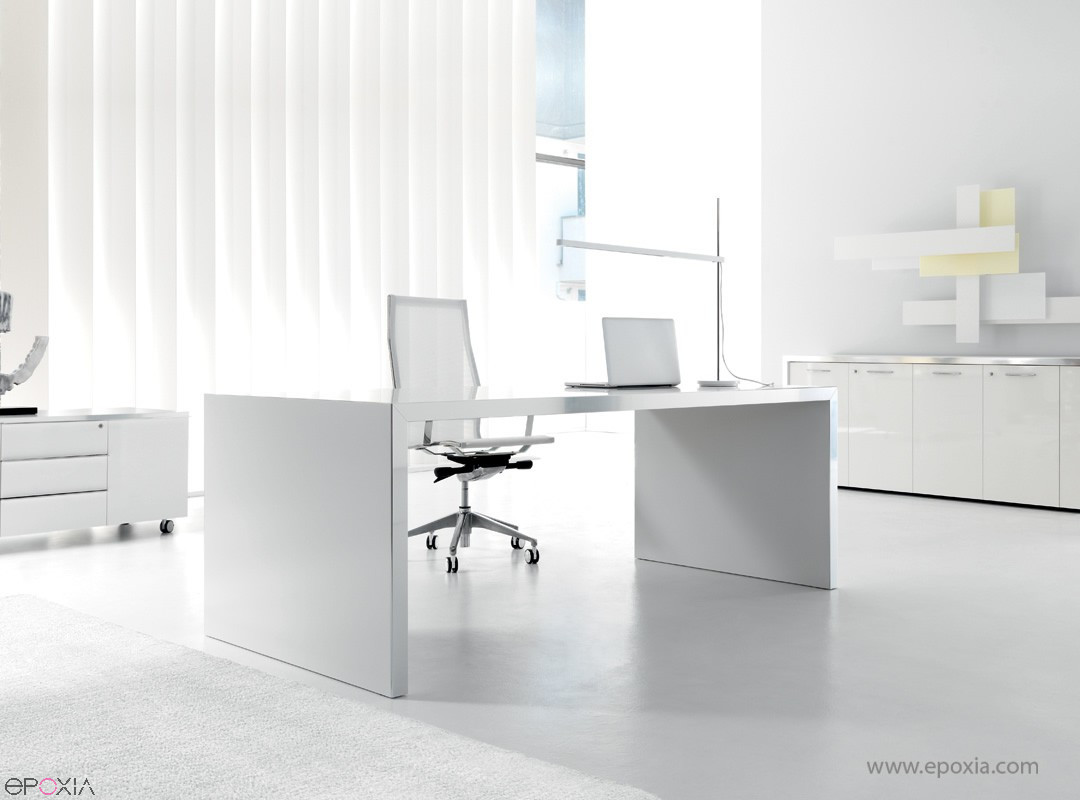 Тема 3. Культура ділового мовлення.
Інформаційний обсяг 
навчальної дисципліни
«Стилістика та культура офісної документації»
Тема 2. Морфологічні норми ділового спілкування. Синтаксичні норми ділового спілкування.
Тема 1. Стилі української мови. 
Офіційно-діловий стиль.
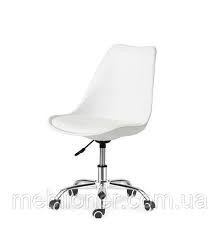 До зустрічі!